اولین سند راهبردی جهت افزایش بهره وری تحقیقات سلامت به منظور افزایش کارایی نظام سلامت
دکتر یونس پناهی
معاون تحقیقات و فناوری
نگهداشت نیروی انسانی متعهد و خلاق از اولویت های معاونت پژوهشی است
* برنامه حمایت از لاین های تحقیقاتی به یکی از دانشگاه ها محول خواهد شد و این دانشگاه موظف است با نهایت همفکری این برنامه را طراحی نماید. در قدم بعد با همکاری با معاون آموزشی این برنامه اصلاح و در نهایت ابلاغ خواهد شد. 
**محققان سرآمد: دانشجویان و پژوهشگرانی هستند که نتایج تحقیقات آنها یا مسیر تحققیات آنها می تواند منجر به حل مشکلات سلامت شود
هدایت نخبگان پژوهشی به سمت فعالیت های مشارکتی و مسئله محور
* طرح های کلان به طرح های گفته می شود که با همکاری چندین دانشگاه در سطح کلان مناطق مختلف آمایشی اجرا شود. این طرح ها باید در راستای کاهش بار بیماری باشد
توسعه شاخص های انتشارات
ارتقای دیپلماسی سلامت
توسعه فعالیت های فناوری
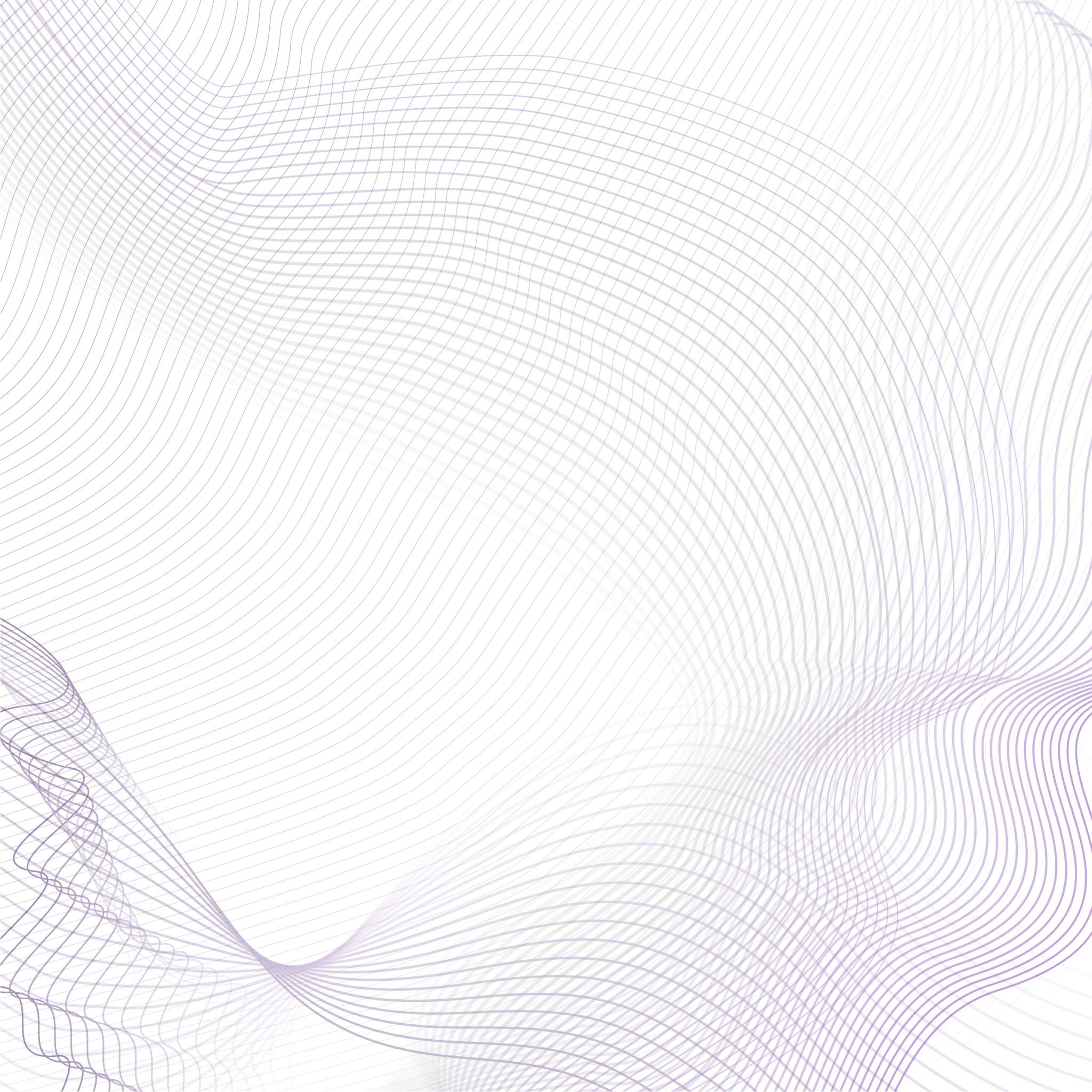 با تشکر از توجه شما
اولین سند راهبردی چهارمین نشست معاونین تحقیقات و فناوری